Зустрічаємо птахів
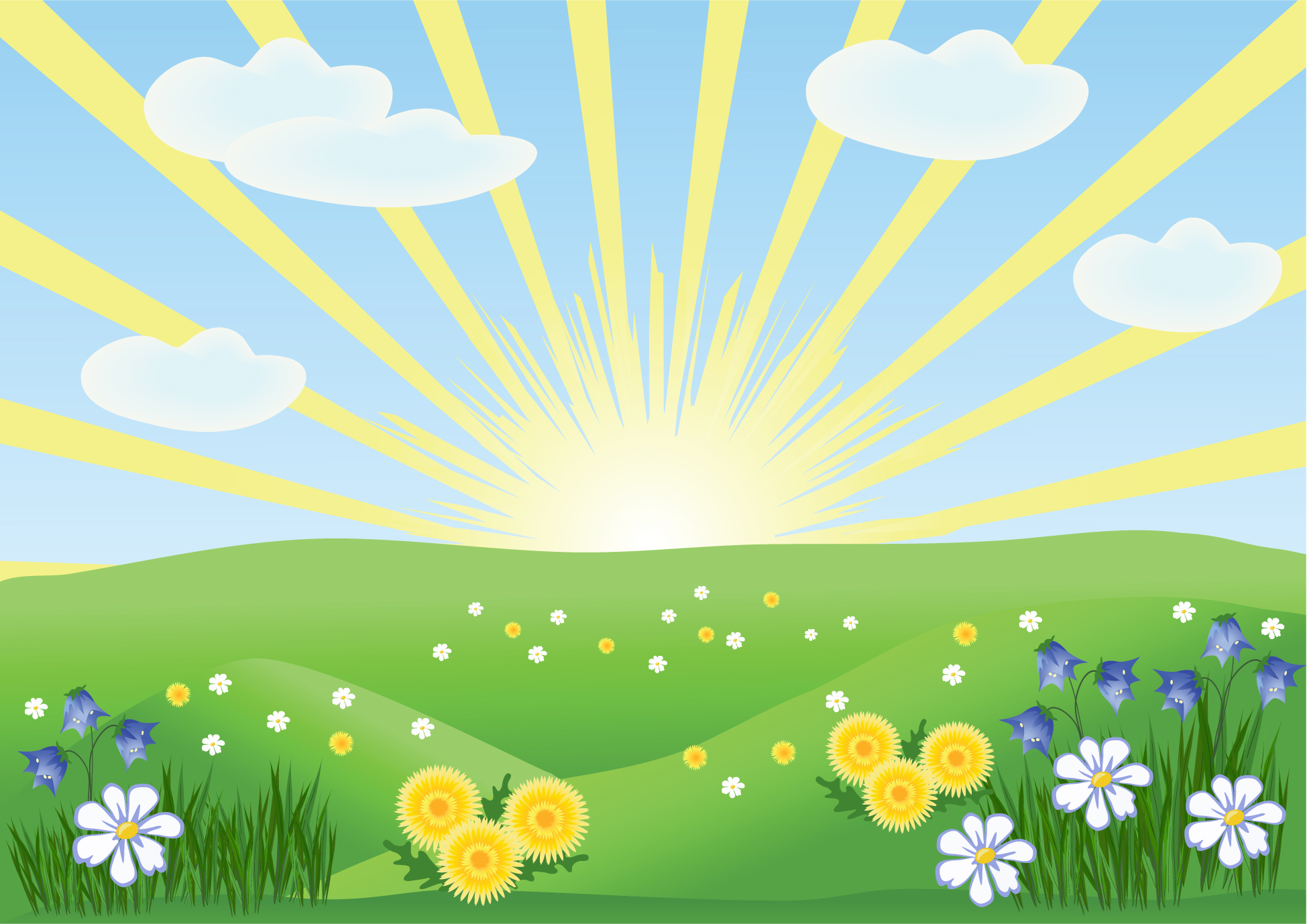 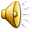 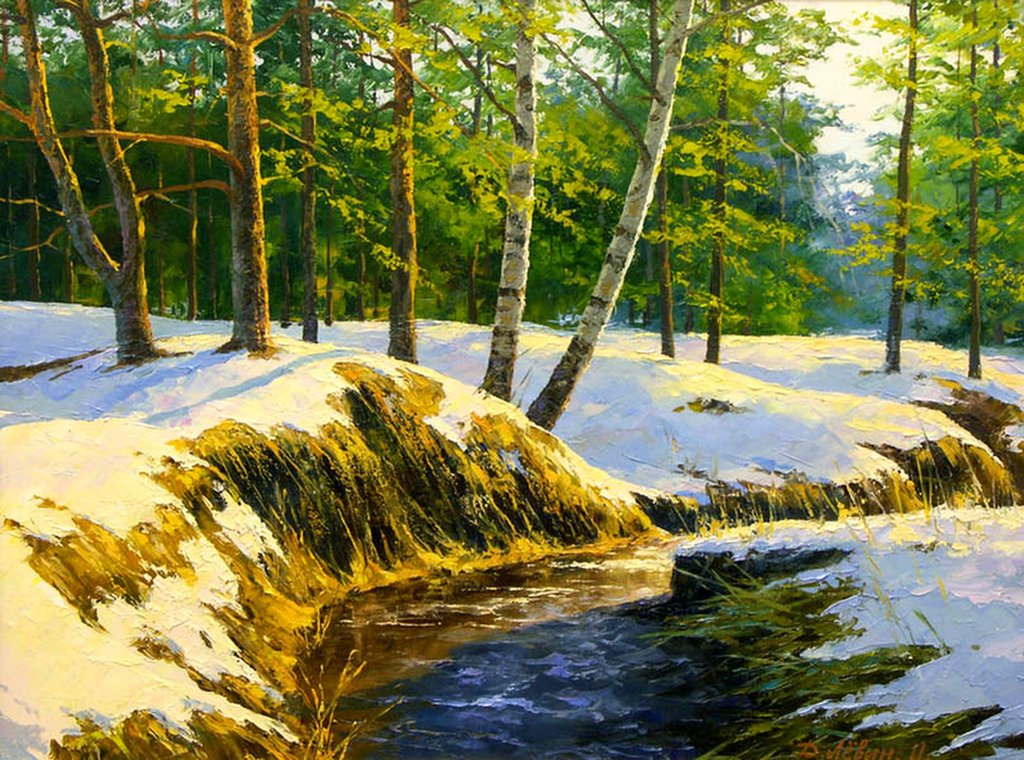 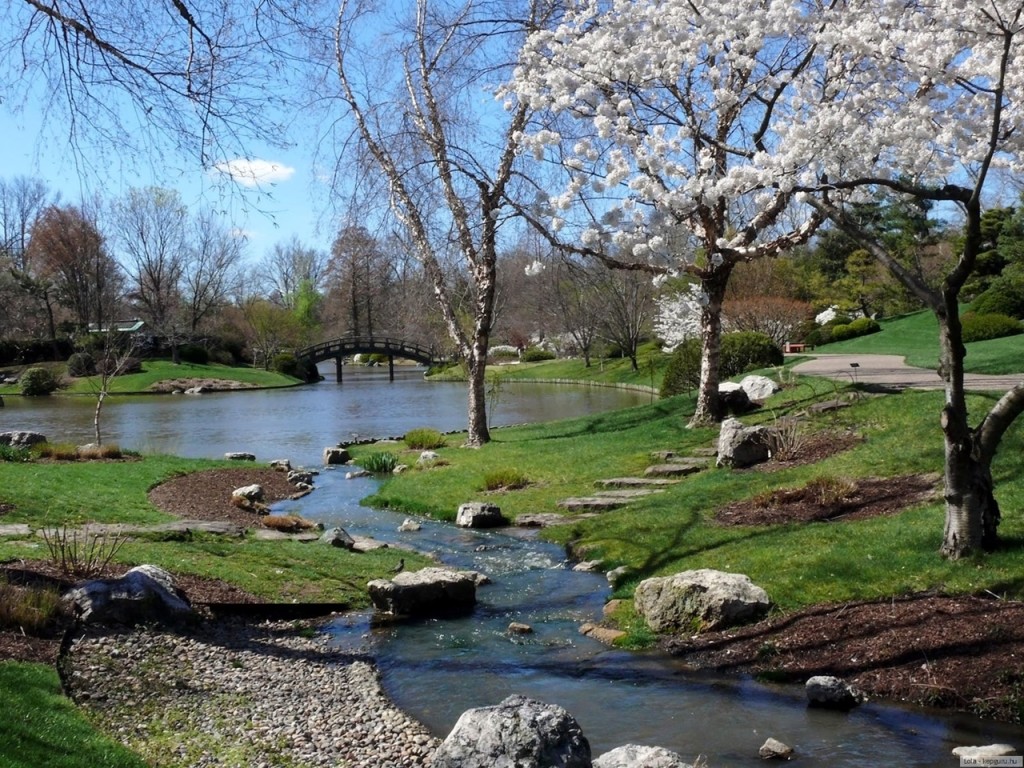 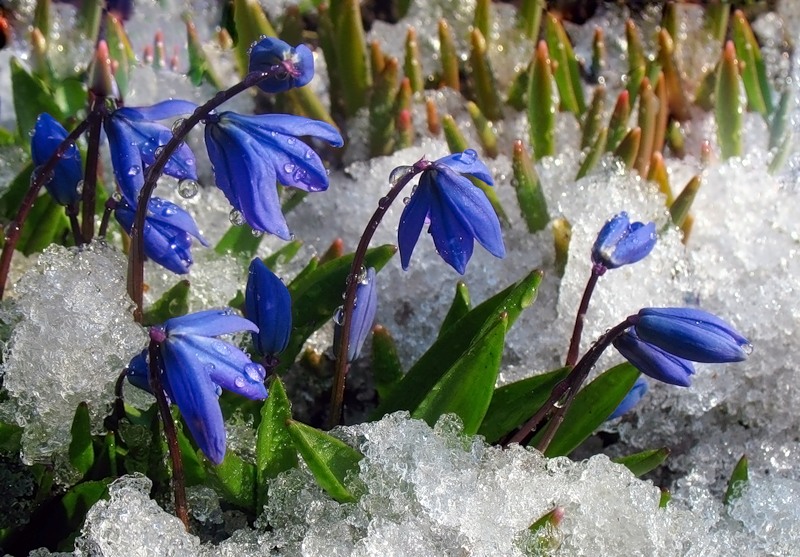 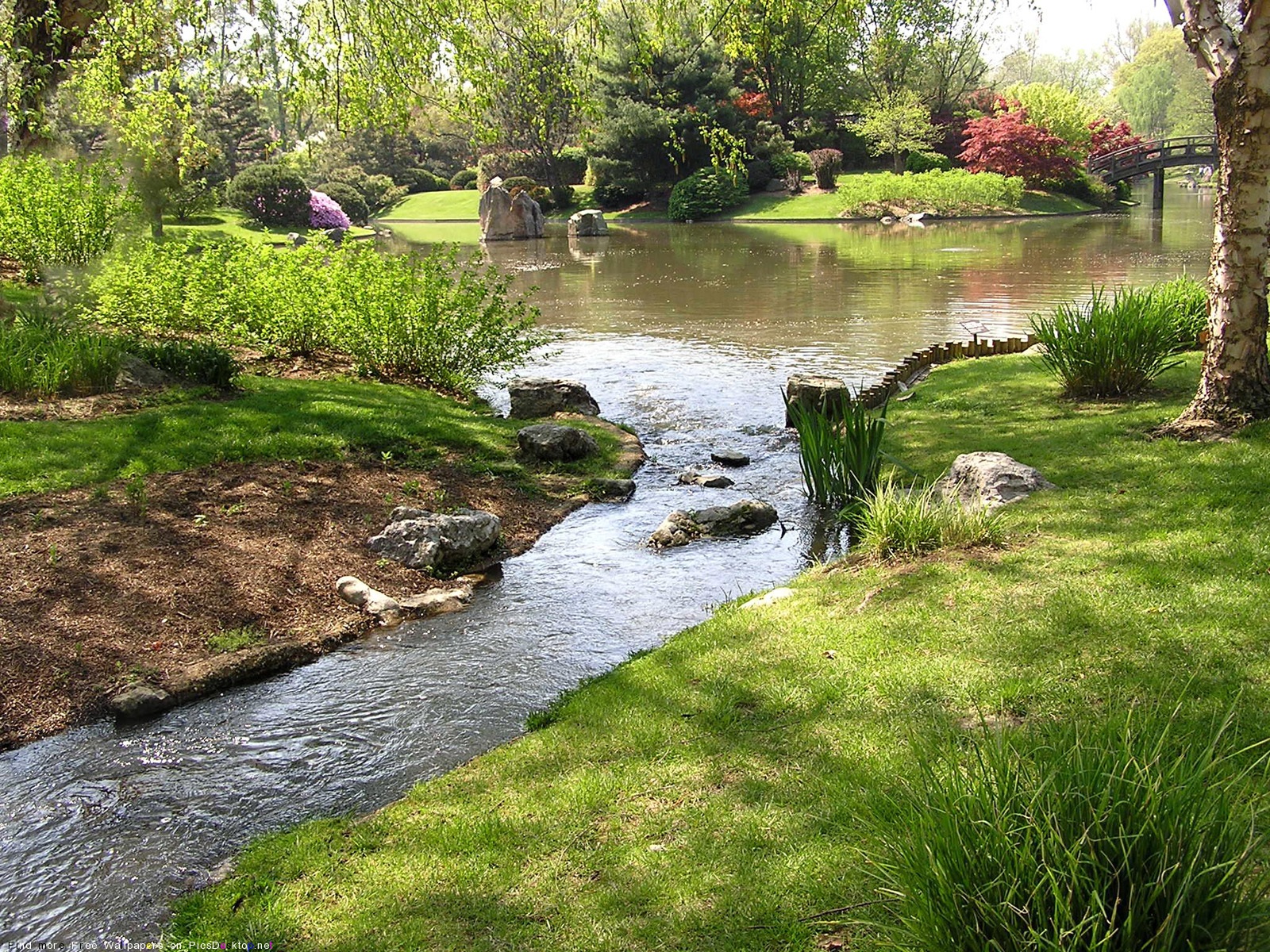 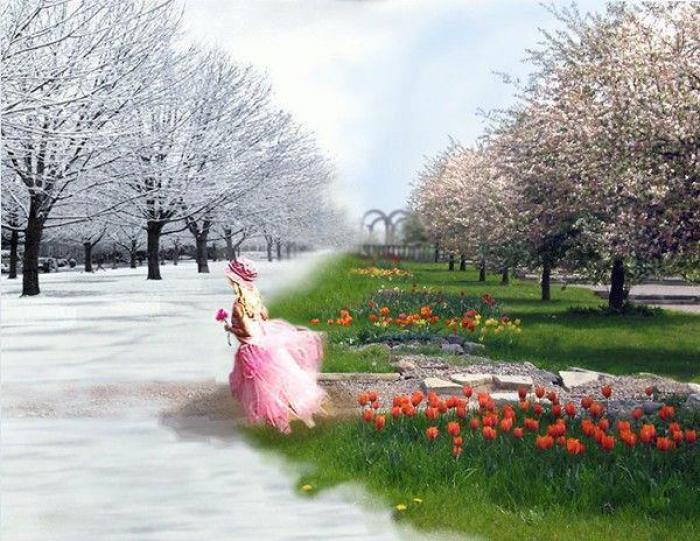 День птахів
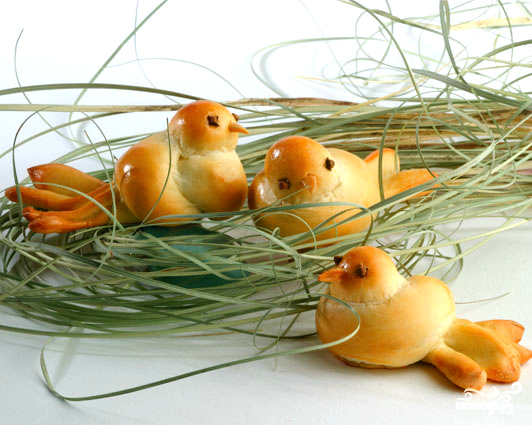 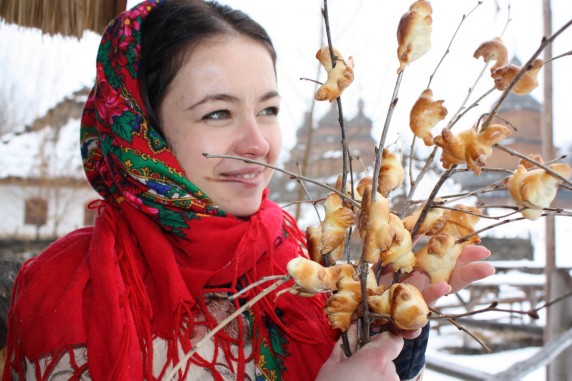 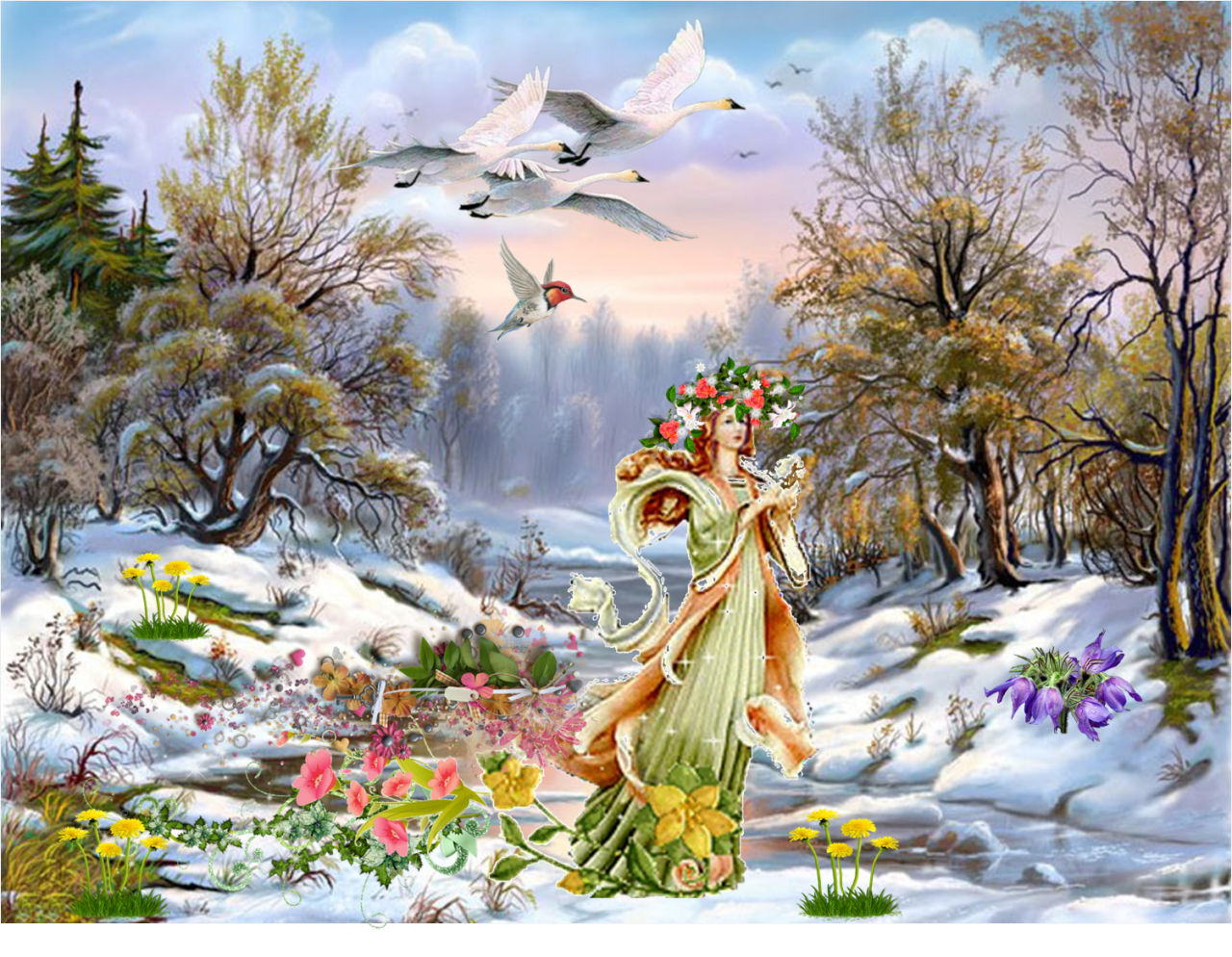 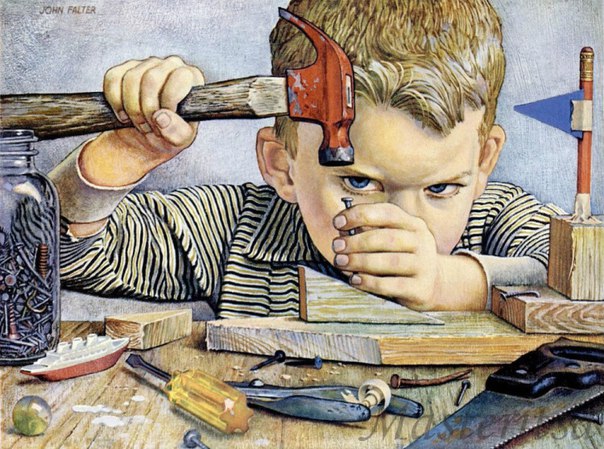 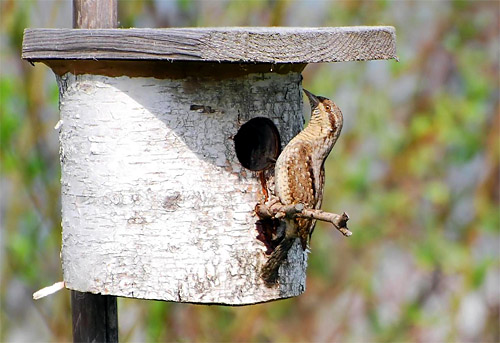 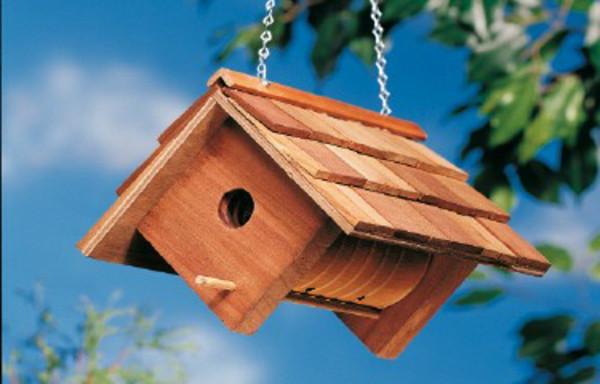 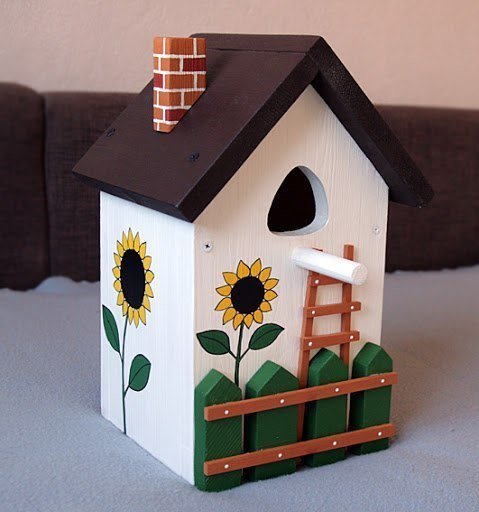 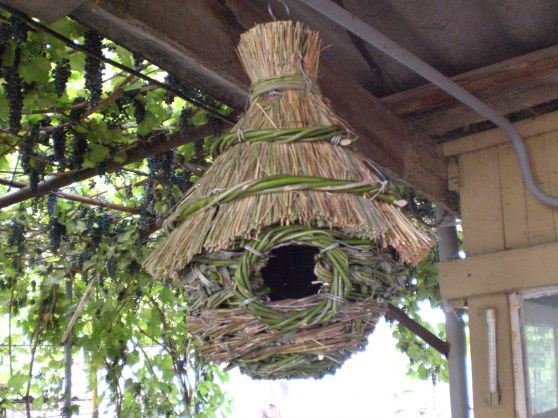 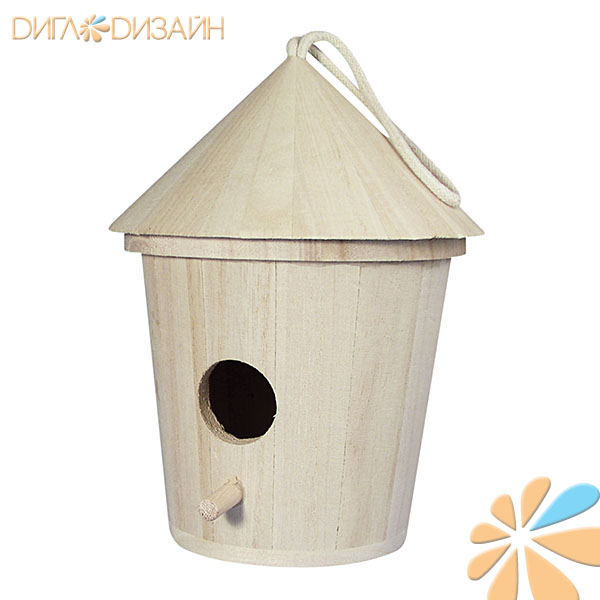 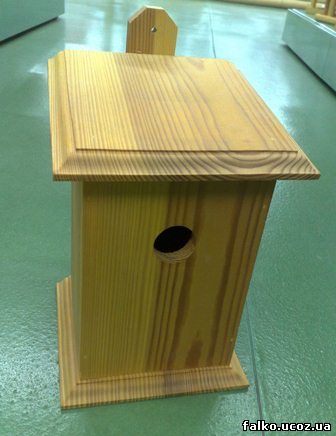 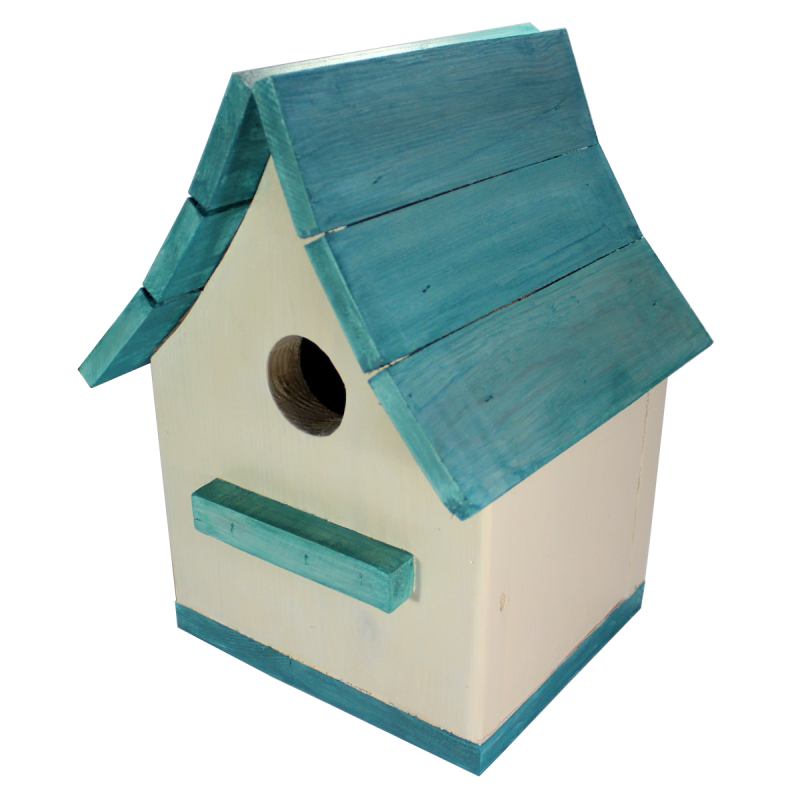 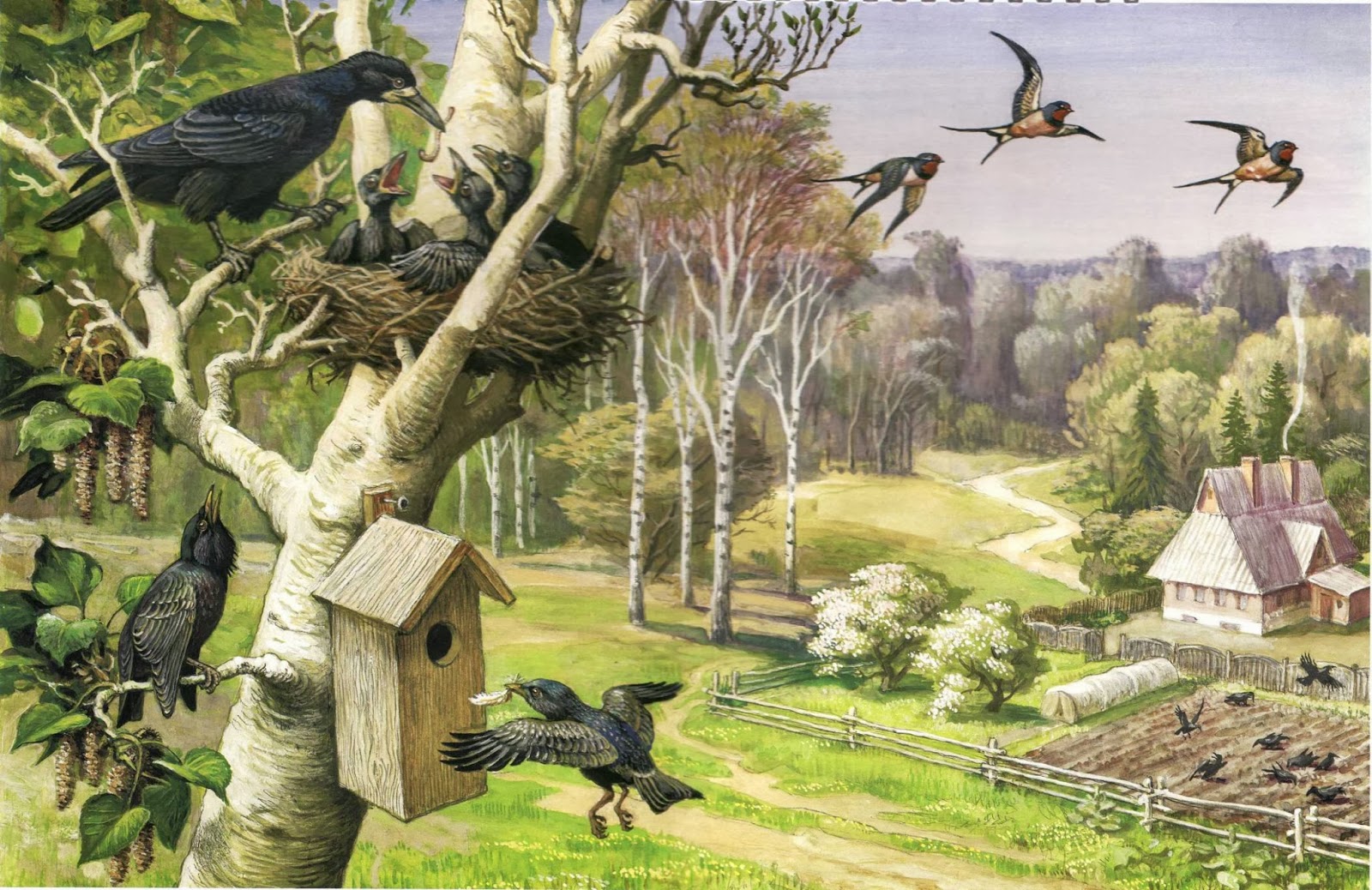 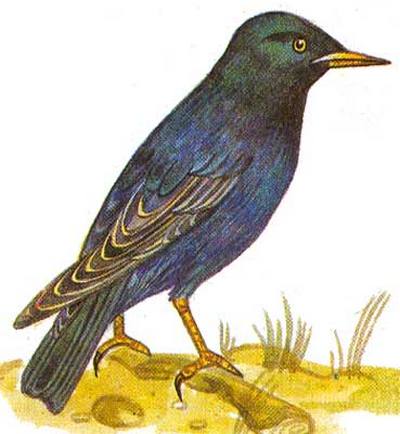 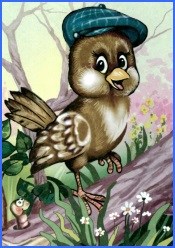 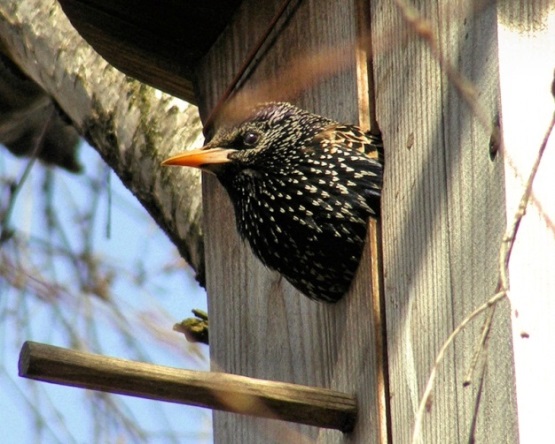 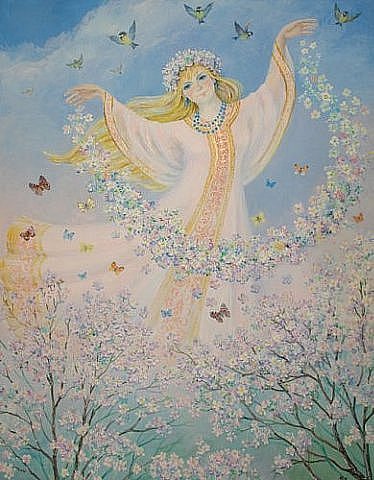 Вікторина
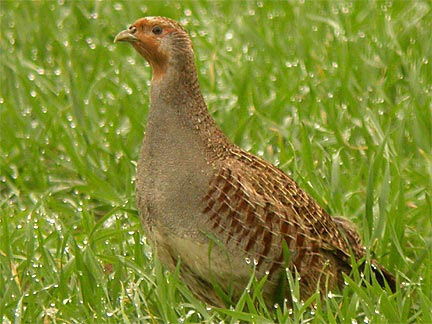 Куріпка сіра
26-28 пташенят
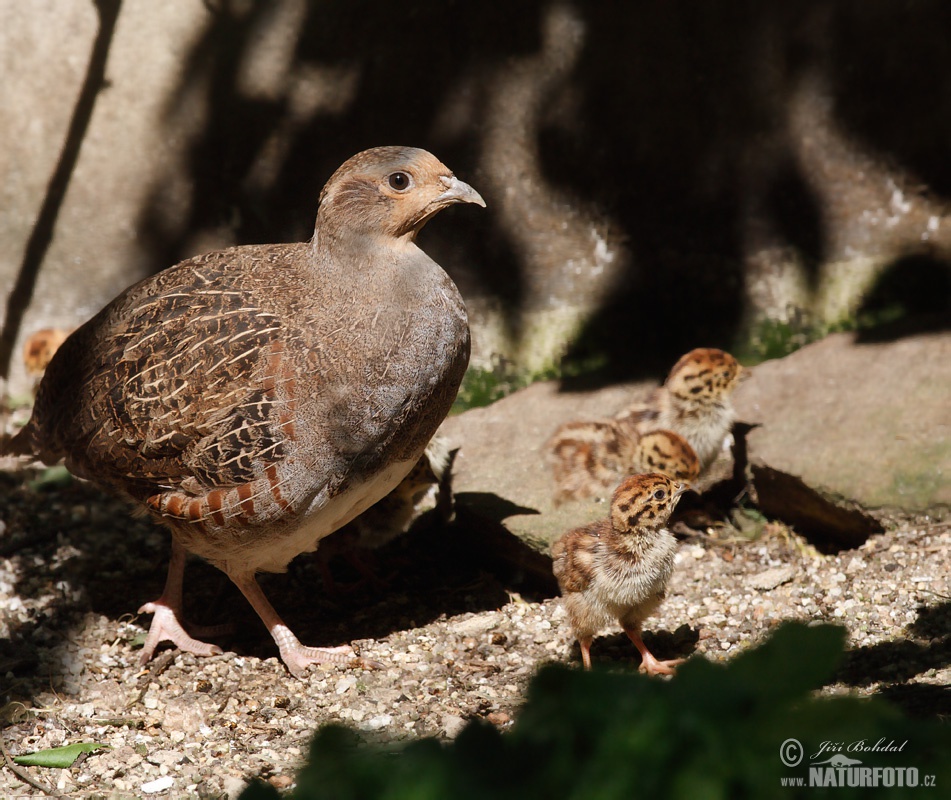 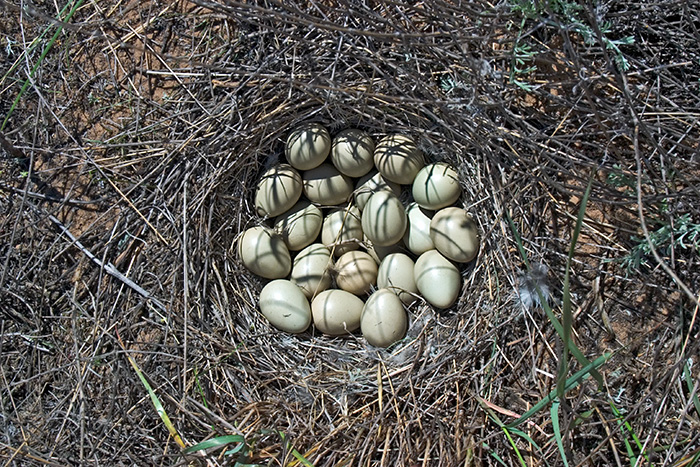 Кажани
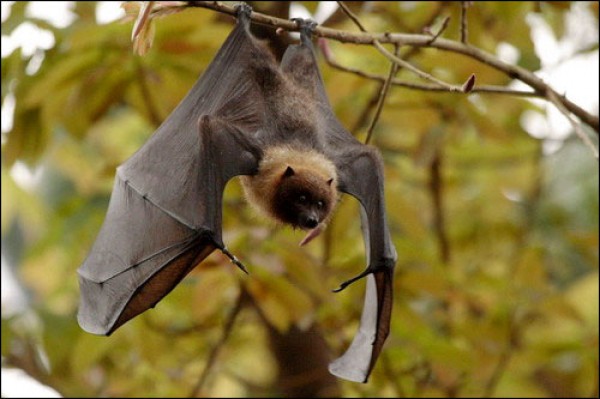 Орел
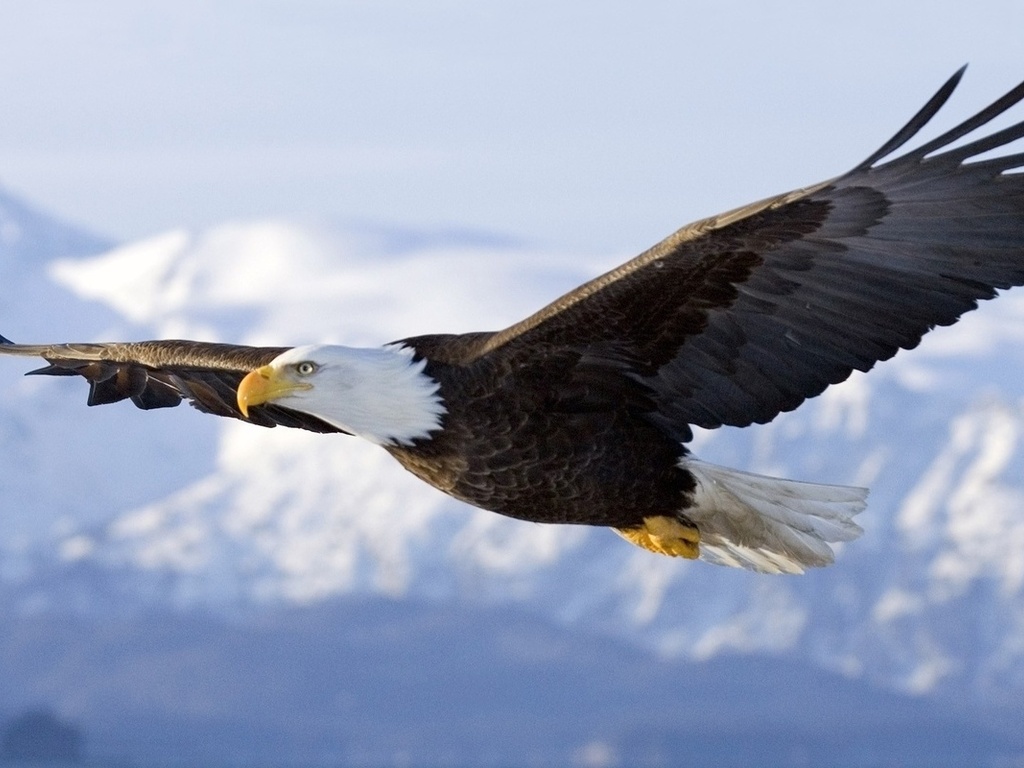 Синиця-ремез
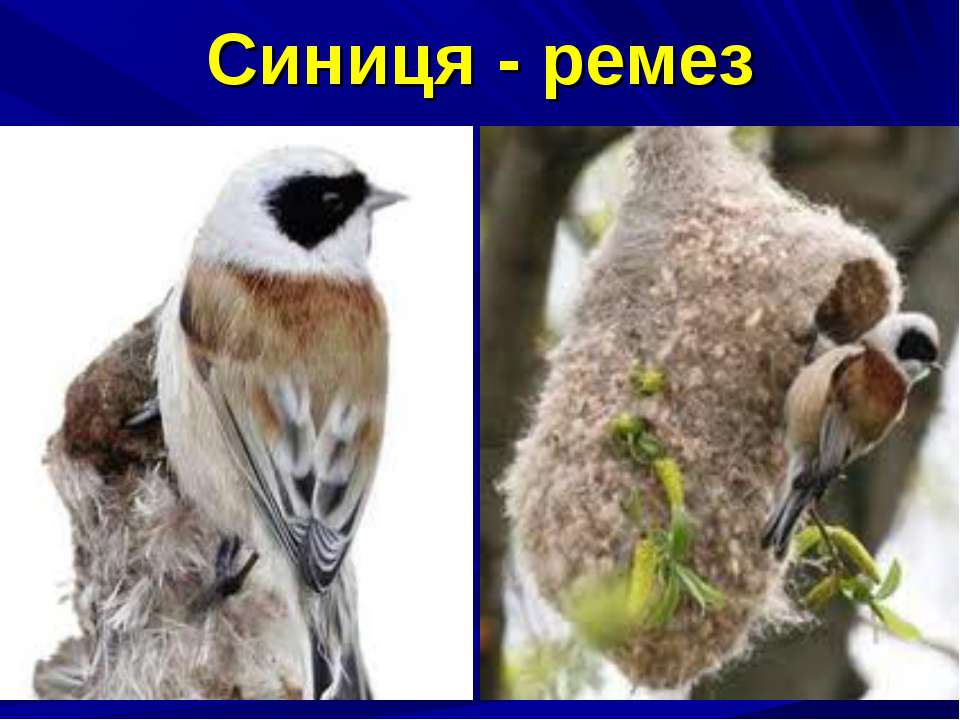 Дрофа
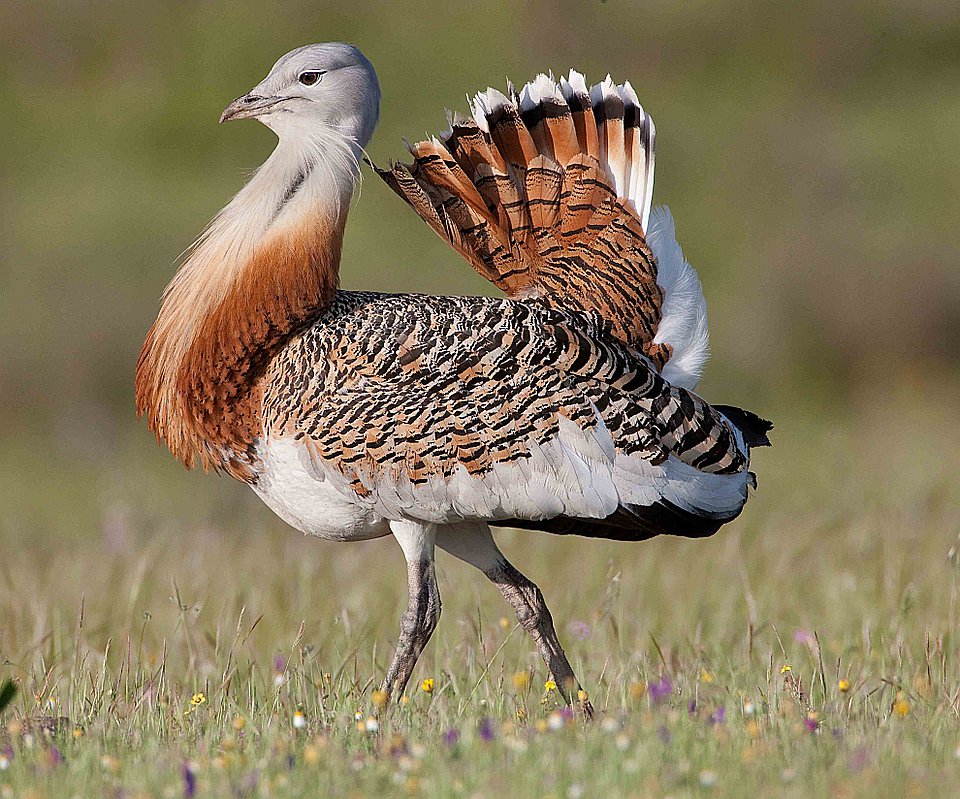 Корольок
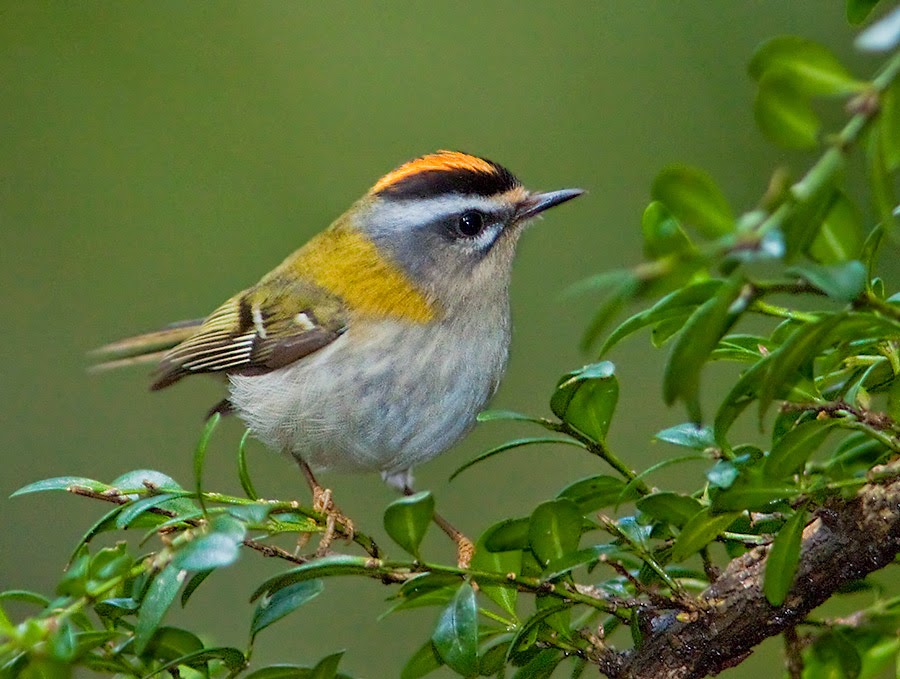 Страус
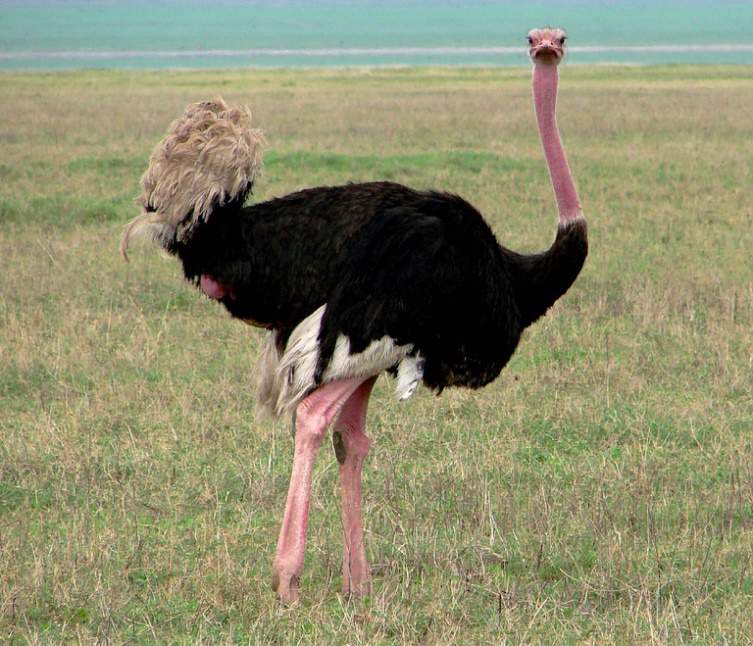 Сапсан            стриж
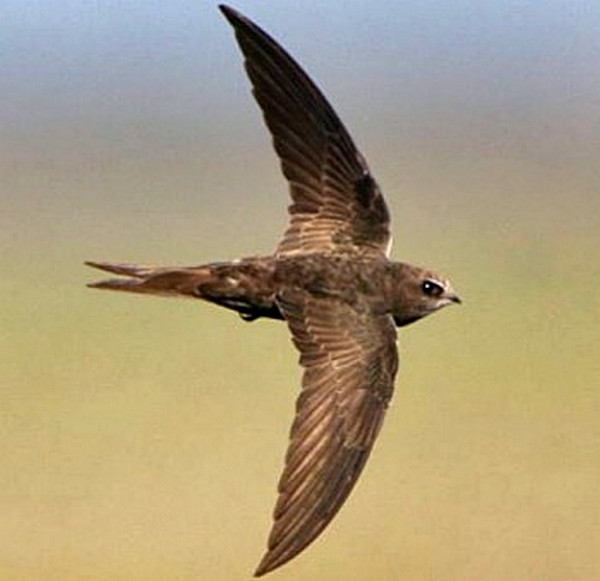 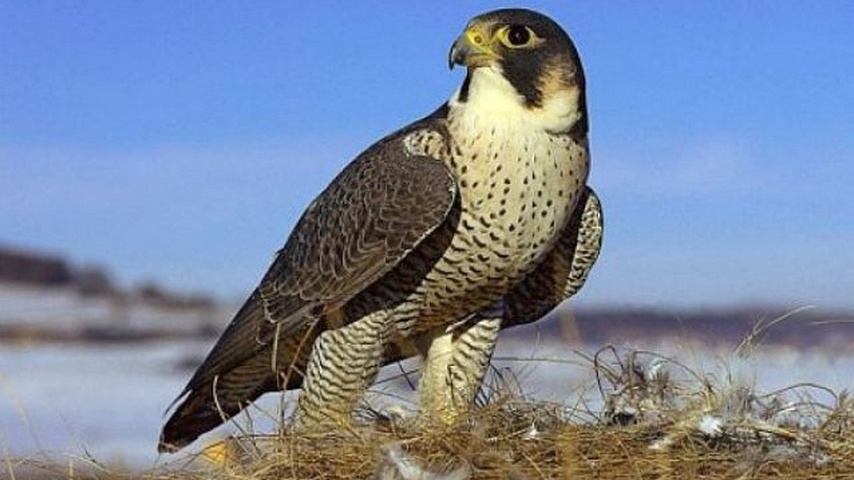 Качка                 гуска
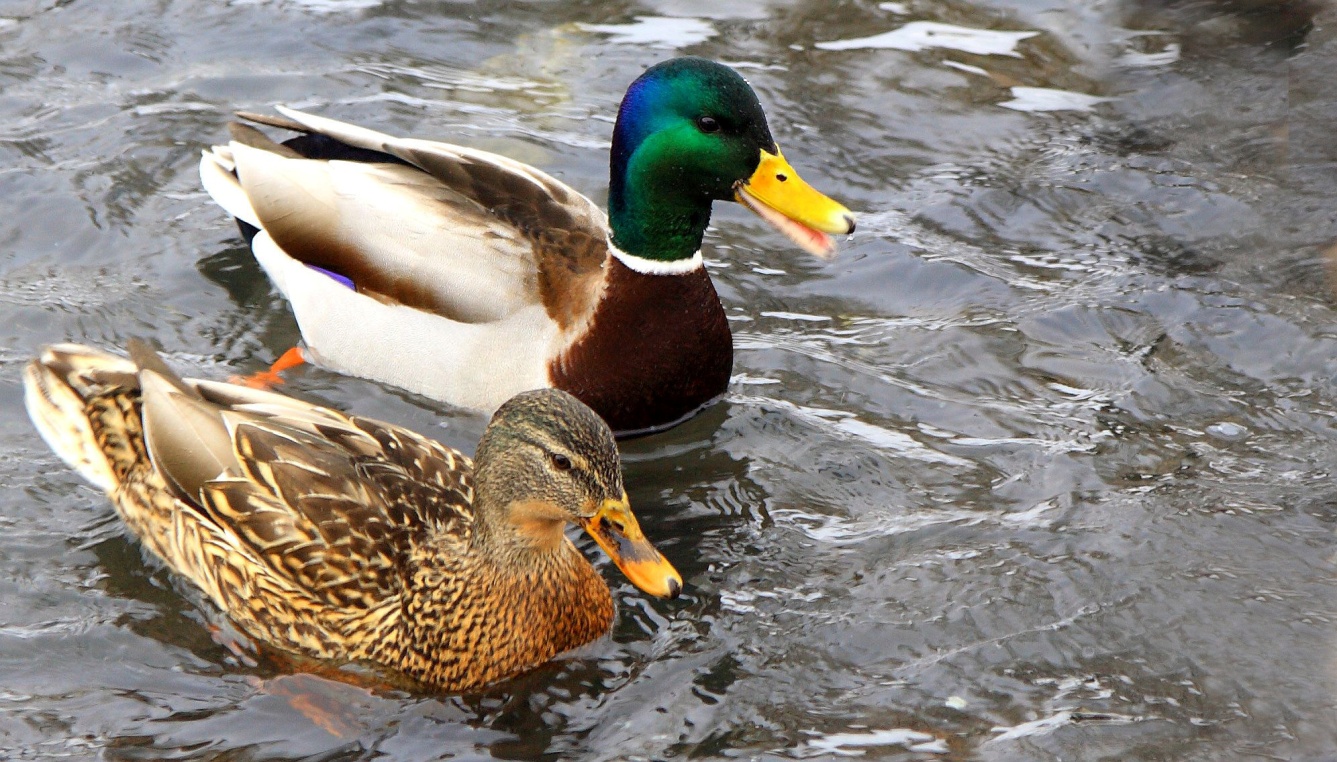 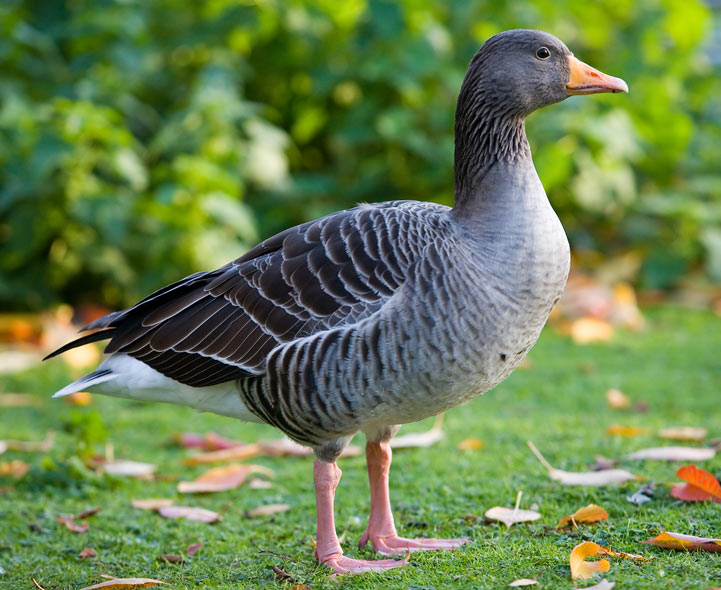 Соловей
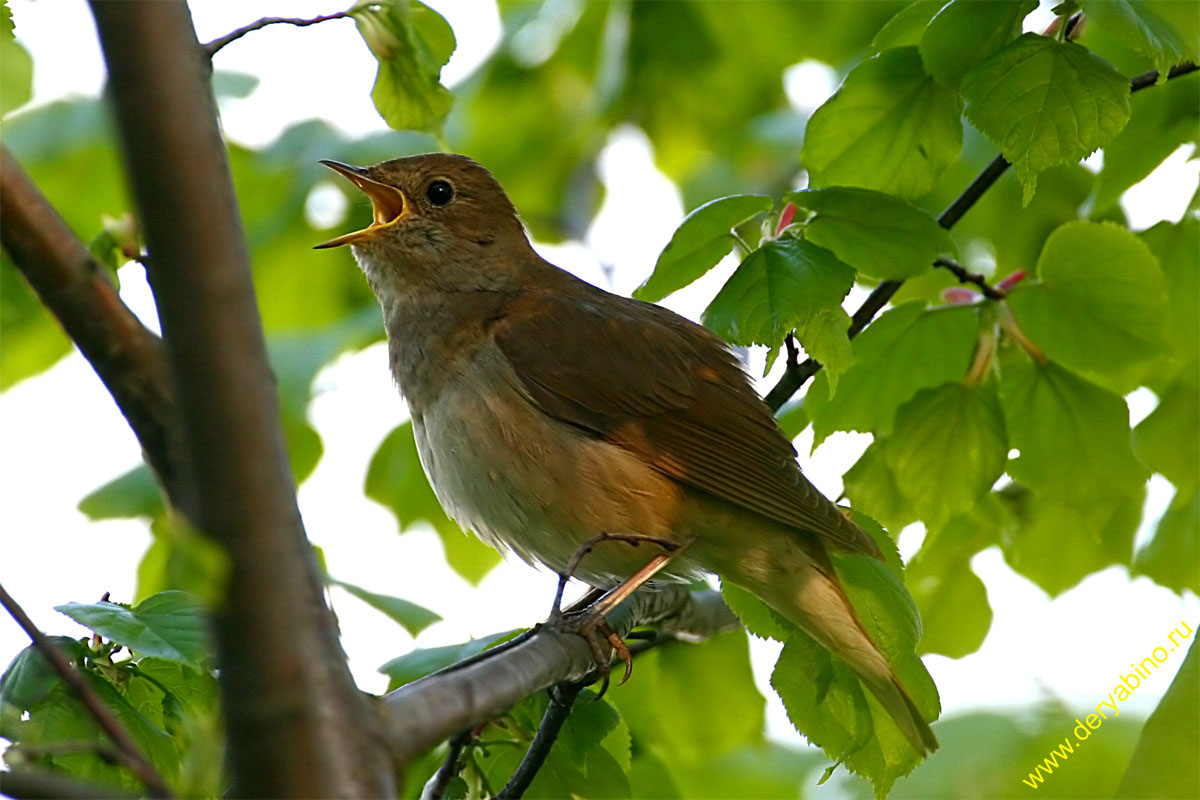 Лебідь
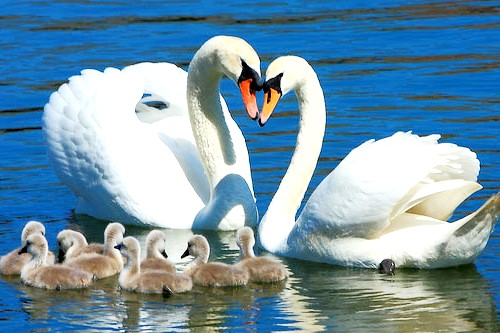 Сова
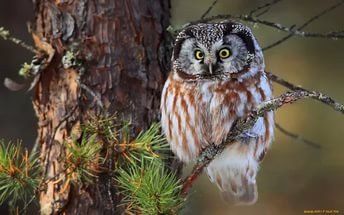 Лелека
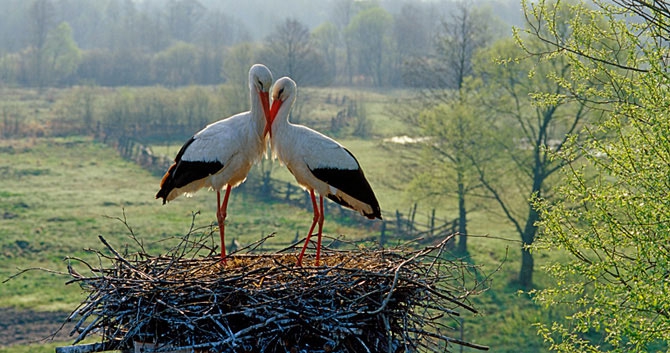 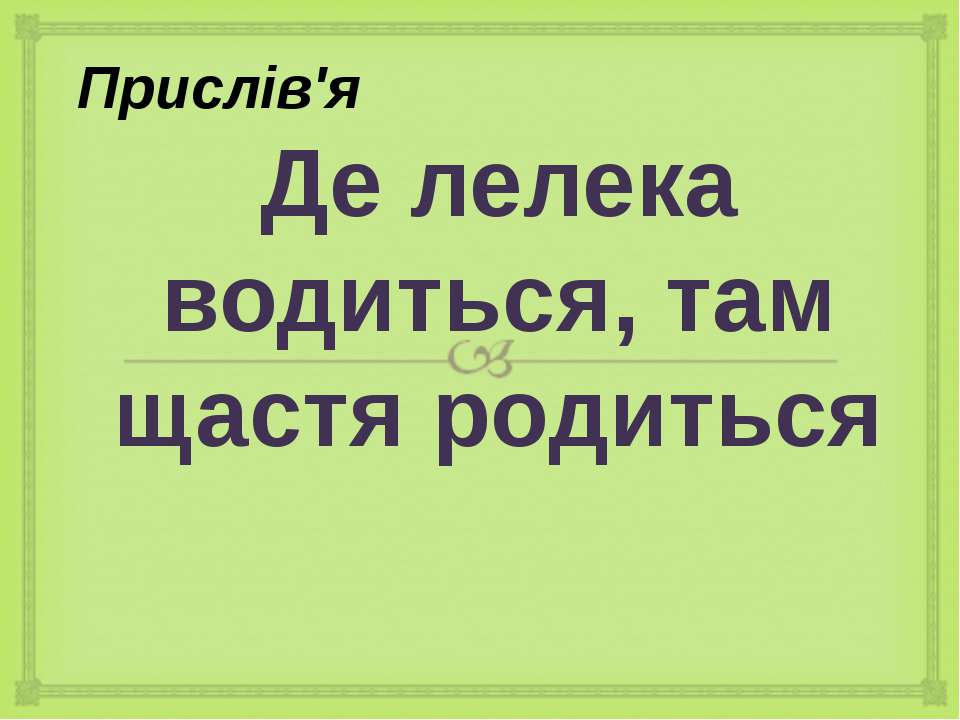 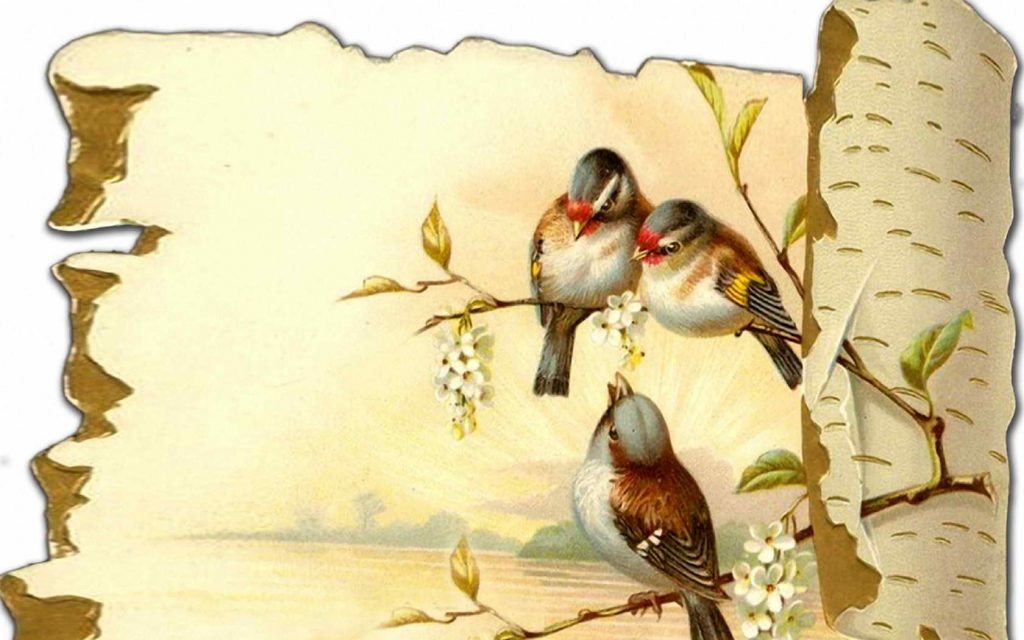 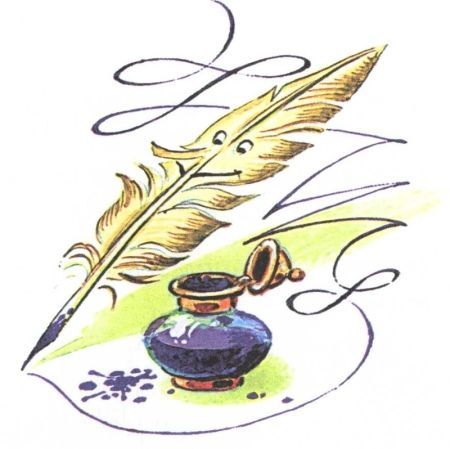 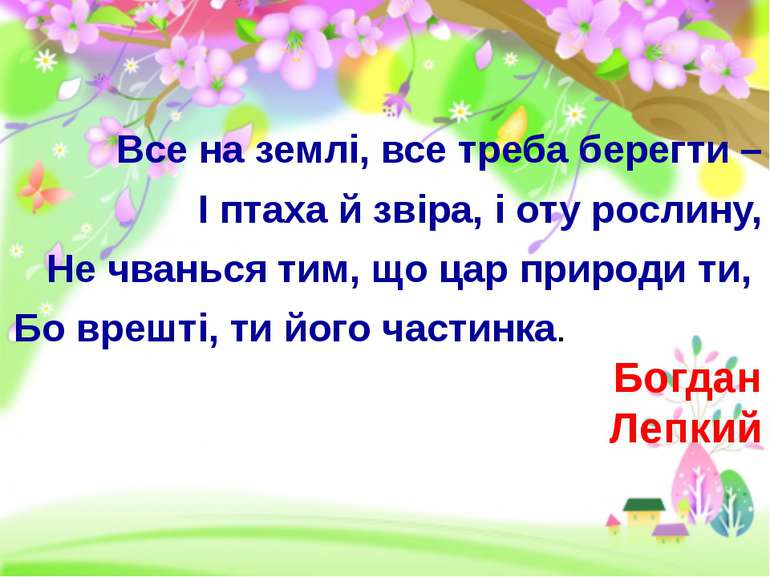